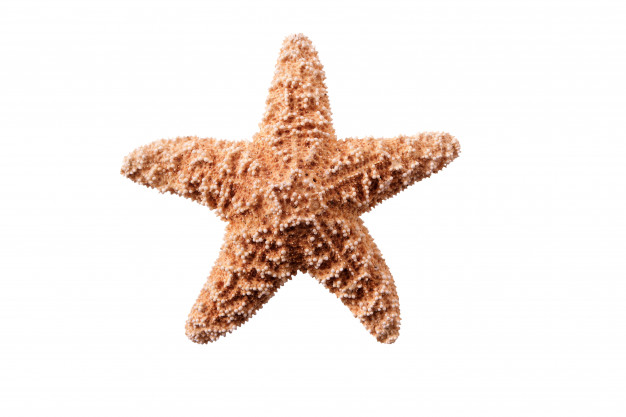 Afdeling
Gewerfelde dieren
Geleedpotigen
Weekdieren
Sponzen
Wormen
Neteldieren
Stekelhuiden
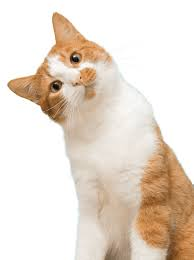 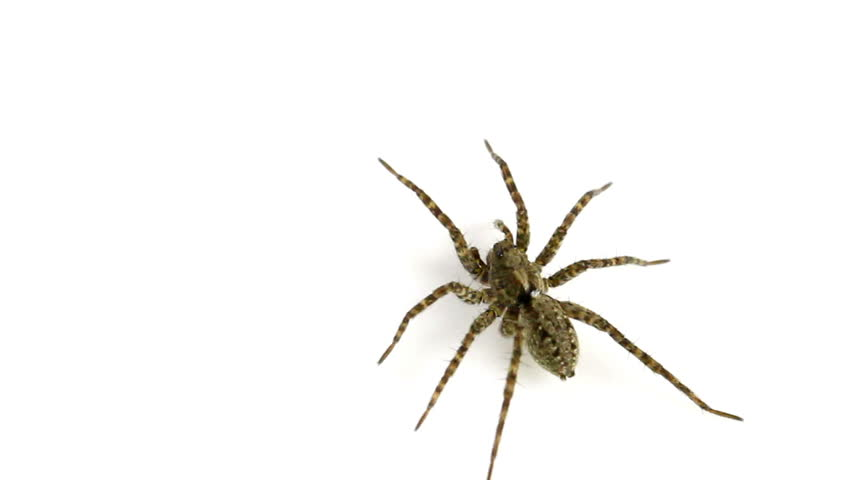 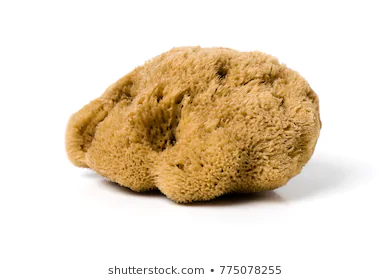 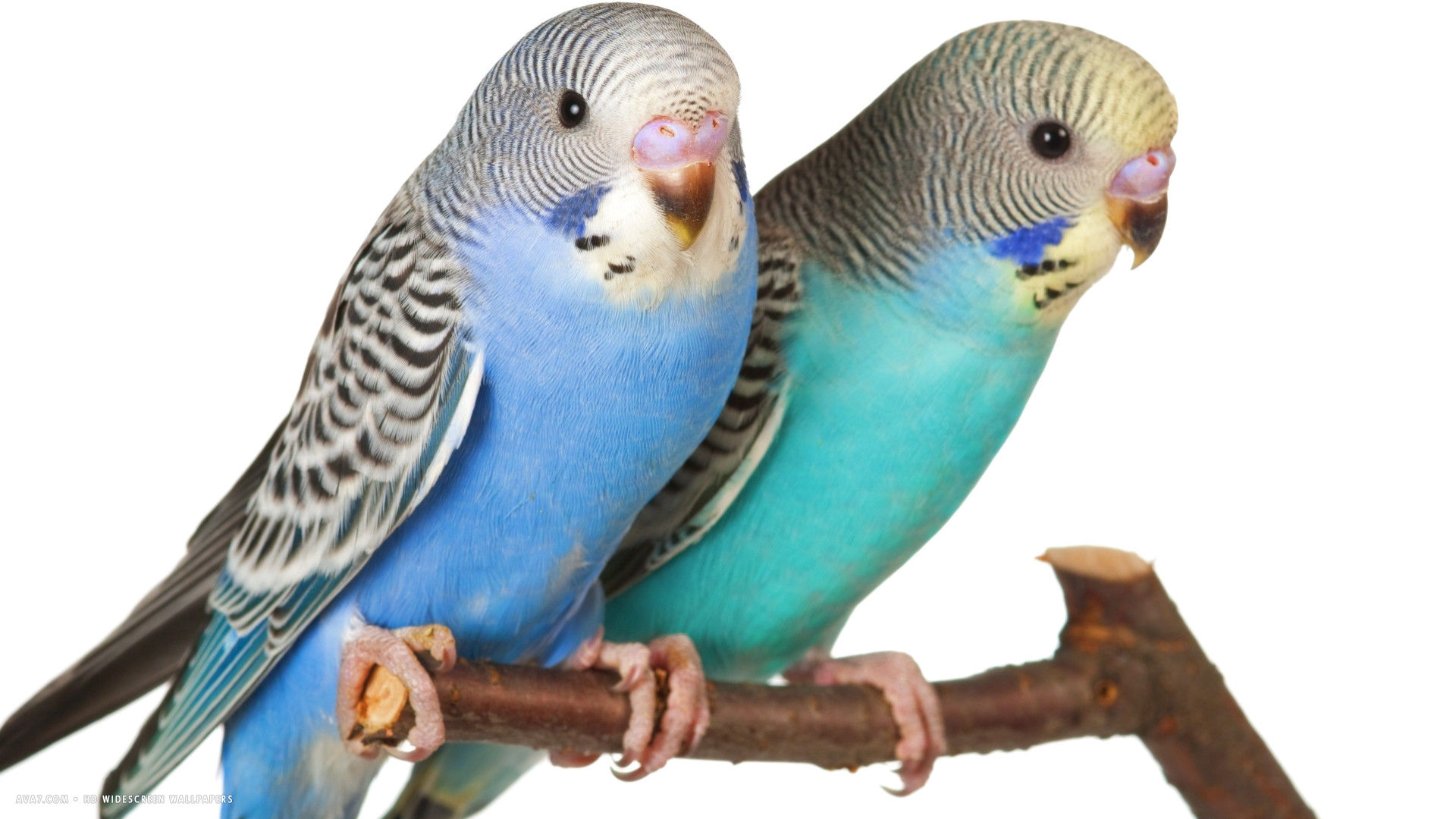 [Speaker Notes: Afdelingen: Gewerfelde dieren, weekdieren, geleedpotige dieren, sponzen, wormen, neteldieren, stekelhuiden.]
Klasse
(onder gewerfelde dieren)- Vissen- Amfibien
- Reptielen- Vogels- Zoogdieren
Orde
(onder zoogdieren,19 ordes, waarbij:)
- knaagdieren- roofdieren
Primaten
Walvissen
Onevenhoevigen
Evenhoevigen
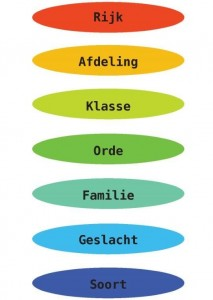 Familie
(Onder onevenhoevigen)
Paardachtige (paarden, ezels en zebra’s)
Rhinocerotidae(neushoorns)
Tapiridae(tapiers)
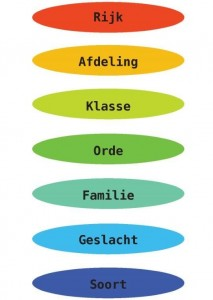 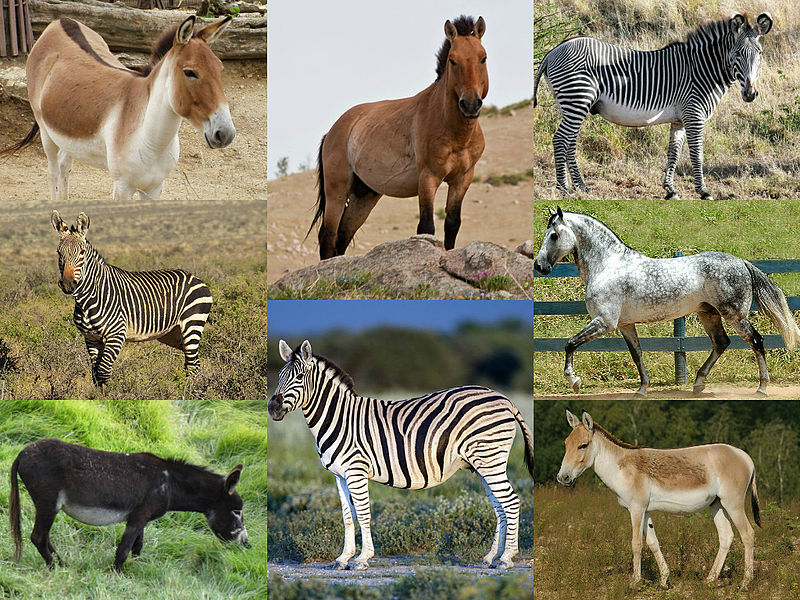 Geslacht, soort en ras
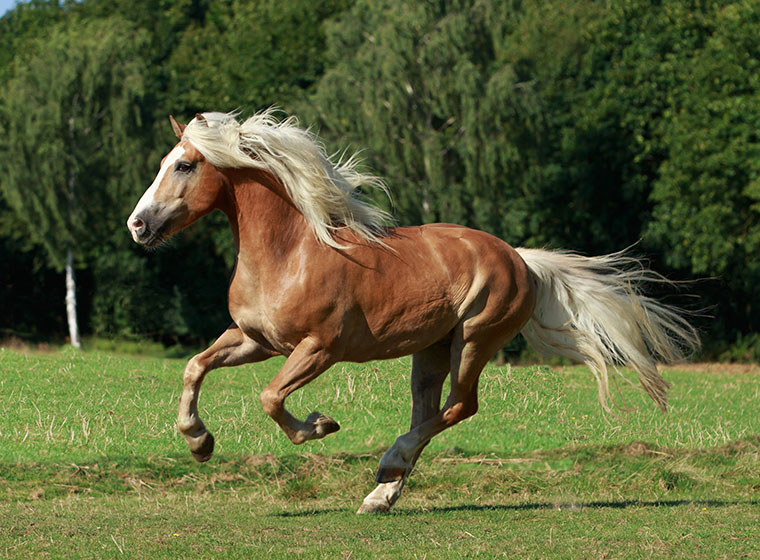 GeslachtEquus
Soort: Ferus
Ondersoort:Equus ferus caballus
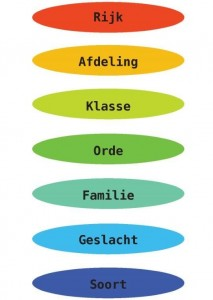